Lorem ipsum
Non curabitur gravida arcu
Odio eu feugiat pretium nibh
Eleifend quam adipiscing vitae proin sagittis nisl rhoncus. Imperdiet dui accumsan sit amet nulla. Odio morbi quis commodo odio aenean sed adipiscing. Id cursus metus aliquam eleifend mi. Consequat ac felis donec et odio pellentesque diam volutpat. Etiam tempor orci eu lobortis. Eget est lorem ipsum dolor sit amet consectetur. Metus dictum at tempor commodo ullamcorper a lacus vestibulum sed. Amet facilisis magna etiam tempor orci eu lobortis elementum nibh.​
Faucibus a pellentesque sit amet porttitor eget. Tincidunt praesent semper feugiat nibh sed pulvinar proin gravida. Suspendisse in est ante in nibh mauris cursus mattis. Arcu vitae elementum curabitur vitae nunc. Diam quis enim lobortis scelerisque fermentum dui faucibus.​
2
Adipiscing bibendum est ultricies integer. Aliquet enim tortor at auctor. Eget velit aliquet sagittis id consectetur purus ut faucibus. Faucibus a pellentesque sit amet porttitor eget. Tincidunt praesent semper feugiat nibh sed pulvinar proin gravida. Suspendisse in est ante in nibh mauris cursus mattis.
Another random title
An amazing subtitle
3
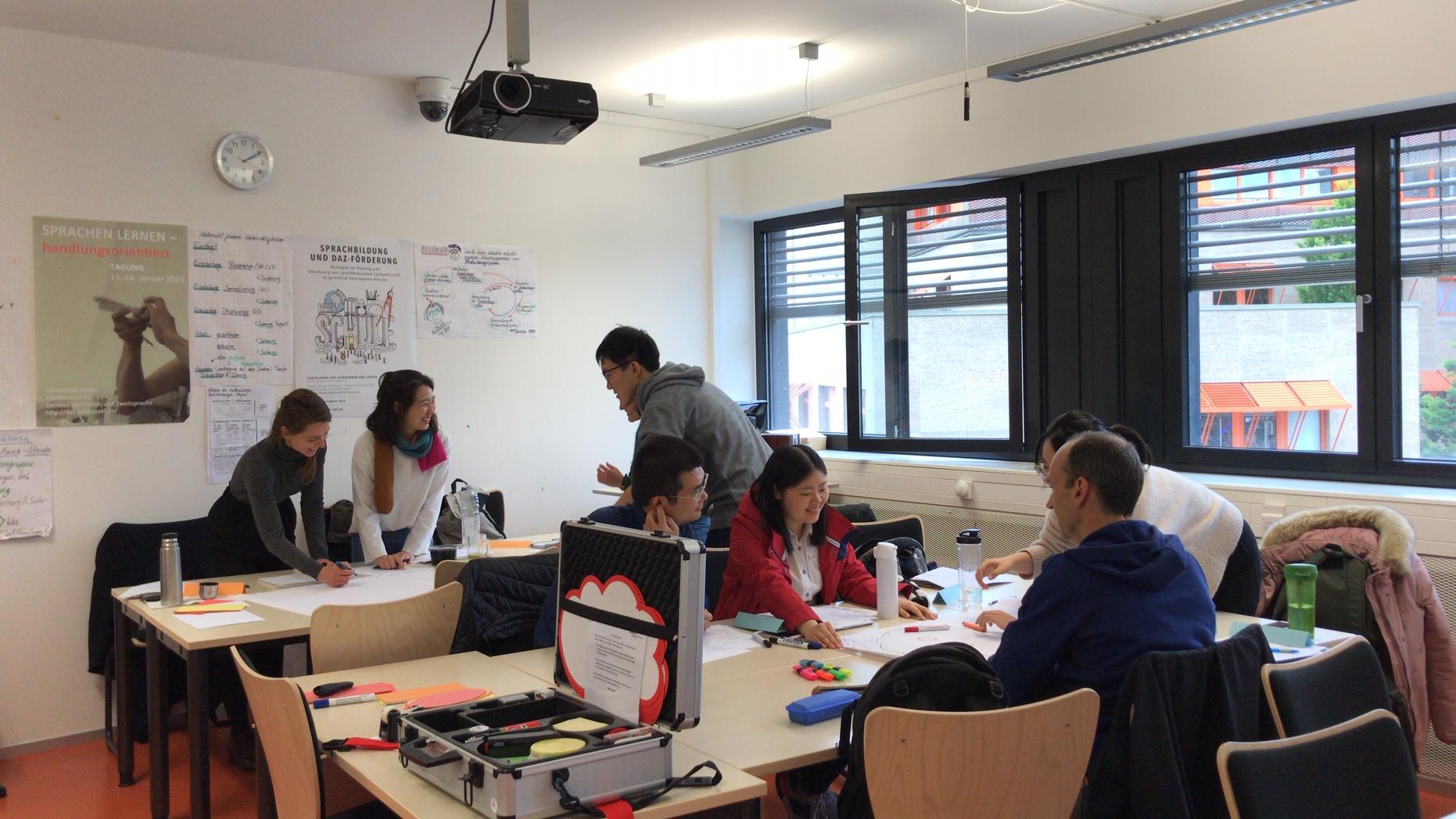 There is a photo
On the right
4
Random Title
5
6